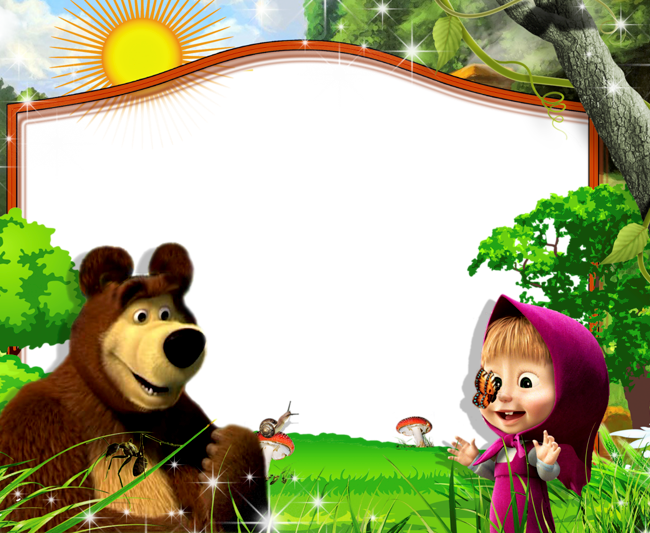 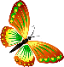 «УГАДАЙ МЕЛОДИЮ»
Любимые песни 
из мультфильмов
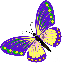 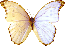 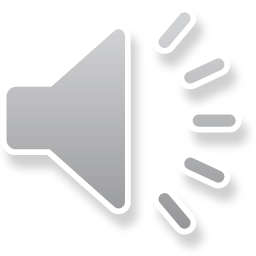 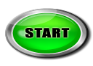 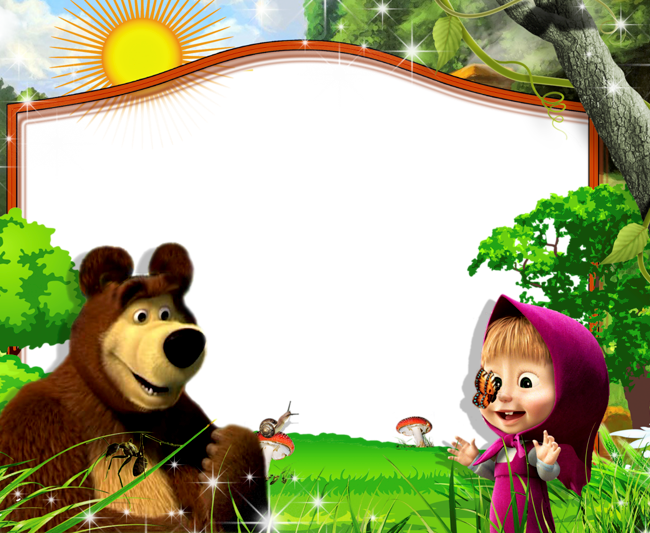 7
5
1
3
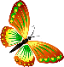 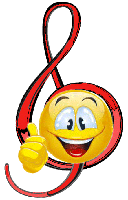 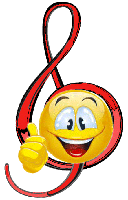 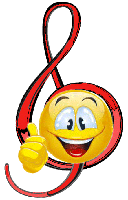 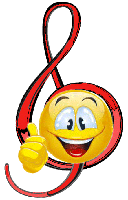 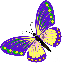 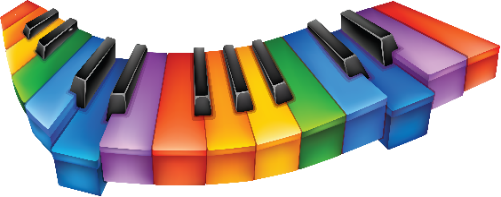 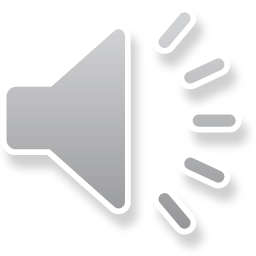 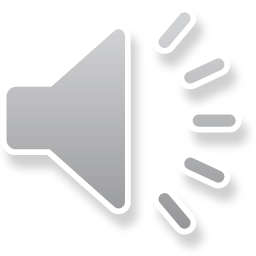 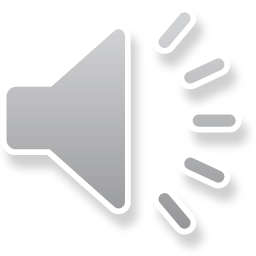 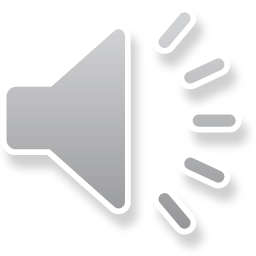 2
6
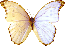 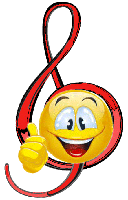 4
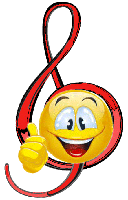 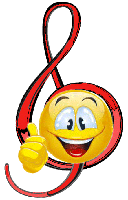 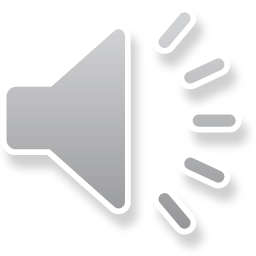 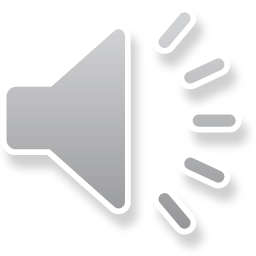 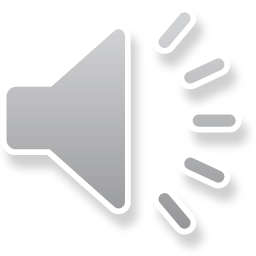 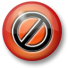 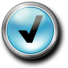 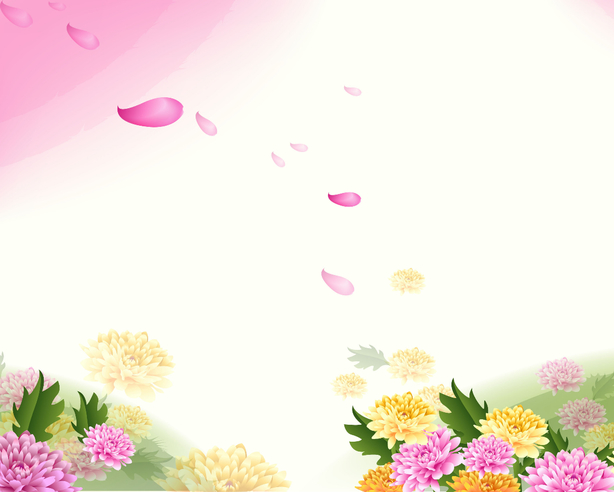 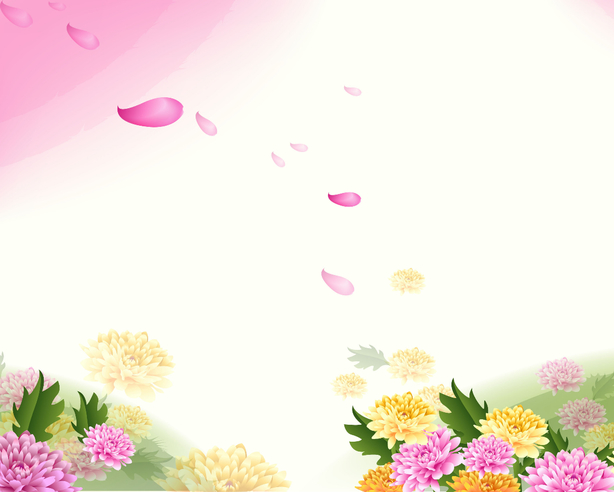 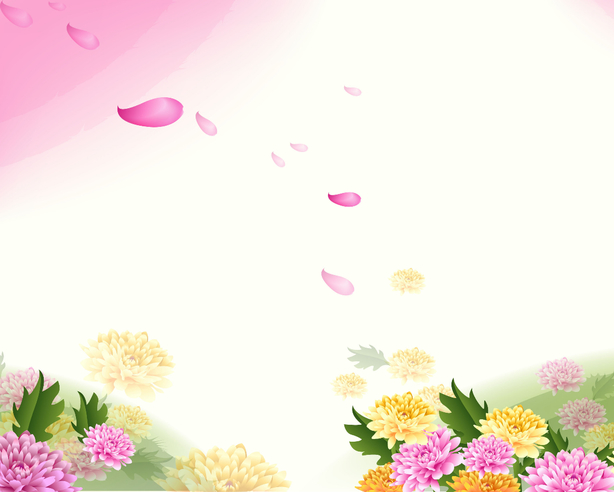 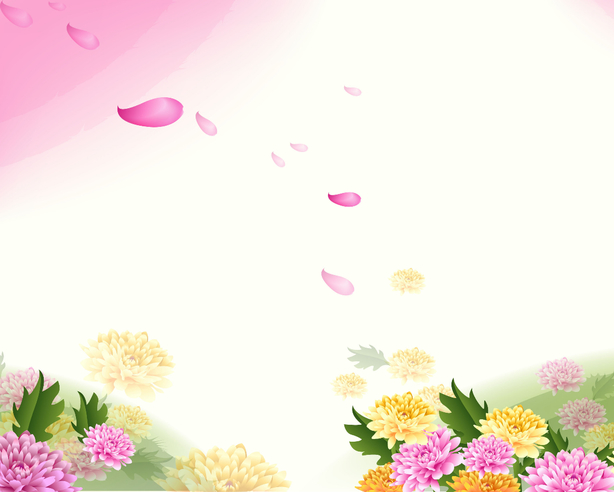 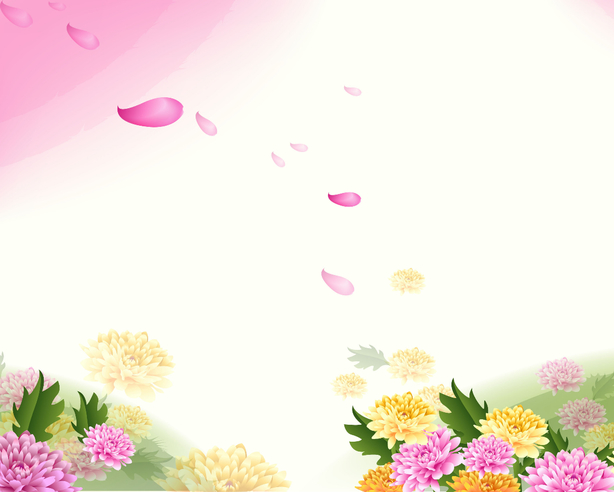 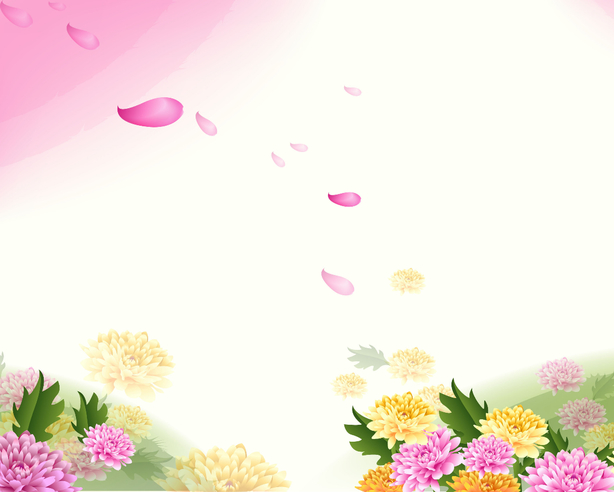 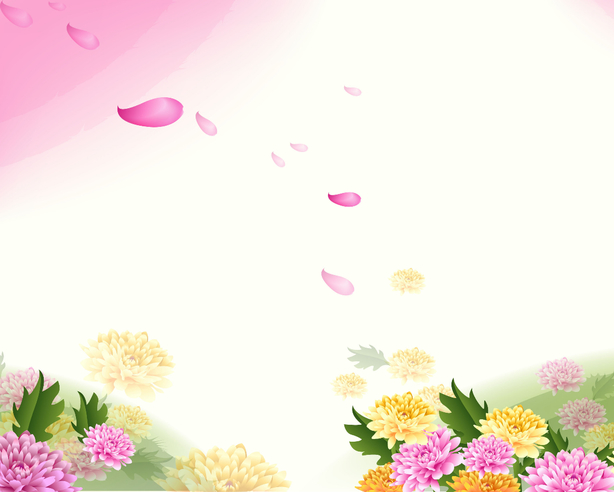 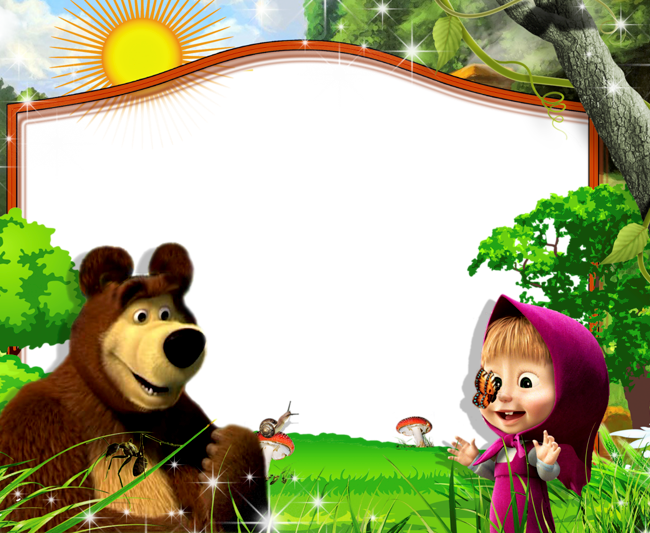 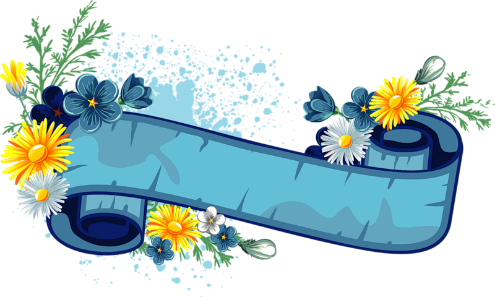 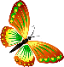 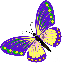 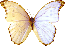 БЛАГОДАРЮ!
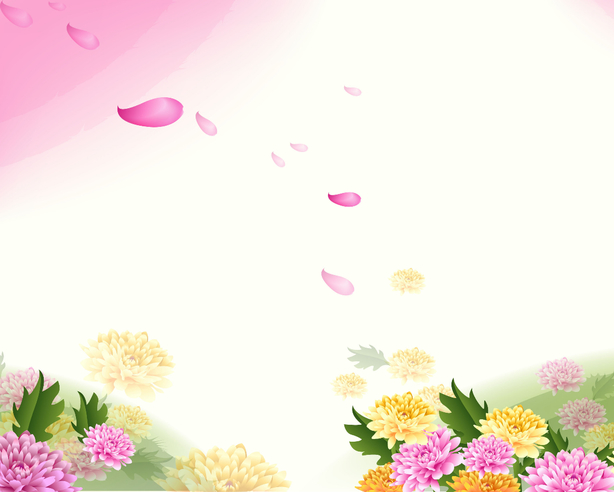 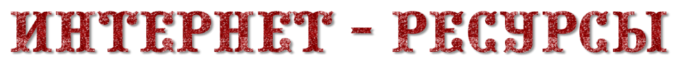 Идея - http://luchiki.ucoz.ru/load/5-1-0-50 -Галкина И.А.
Рамки на слайдах:
 1, 2, 10 слайд – http://ica.su/img/picture/Nov/02/0956da2c52b5172da2161321a3a6ccd2/4.jpg
Бабочки - http://i.allday2.com/94/ba/ac/1364797399_04.png
                    http://i.allday2.com/97/14/29/1364797413_06.png
                    http://www.playcast.ru/uploads/2015/02/11/12059697.png
3 – 9, 11 слайды - http://img1.liveinternet.ru/images/attach/c/8/101/704/101704811_4eae1f1f2f4b.jpg
Клавиши - http://barinja.ucoz.lv/kartinki/noty.png
Скрипичный ключ - http://img1.liveinternet.ru/images/attach/c/10/110/640/110640323_tsov8blu9d6.gif
Лента (10 слайд) – http://www.playcast.ru/uploads/2015/02/24/12298856.png
Фрагменты мультфильмов  с ютуба:
«Антошка» - https://youtu.be/9vNioJXQcK8
«Волшебный цветок» - https://youtu.be/9YV2rYqjE-Y
«песня о дружбе» - https://youtu.be/IzzLGPBupH8
«Мы в город Изумрудный идём дорогой трудной» - https://youtu.be/AFrrJhTg41s
«три желания» - https://youtu.be/F5lFCLyoJcU
«Песня принца и золушки» - https://youtu.be/RDw2Kt1fE1c
«Песня крокодила гены» - https://youtu.be/XUxDB9KVxOQ